DC Metering Moving toward Center Stage
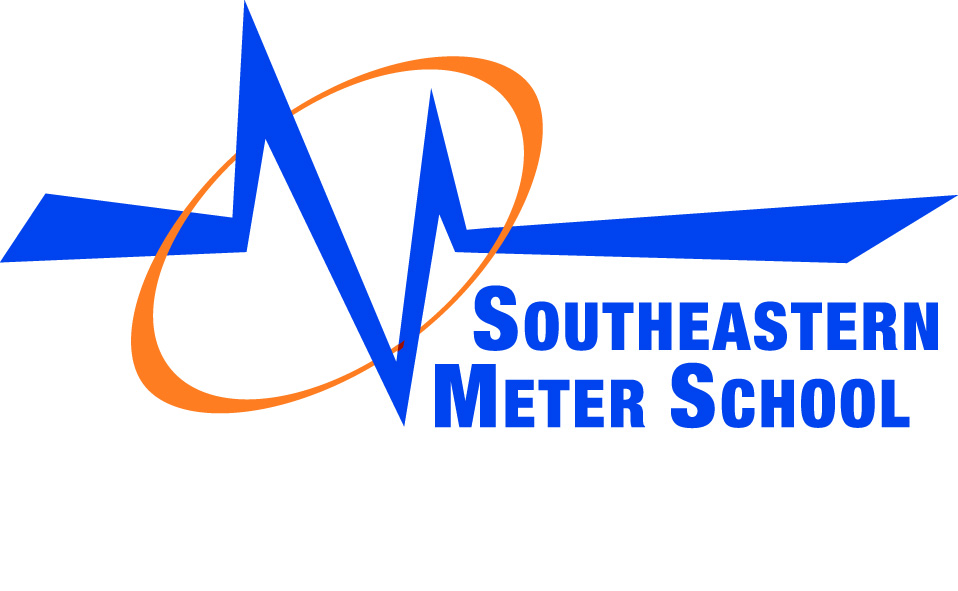 Presented by: Tom Lawton
For Southeastern Meter School
Monday, March 13, 2023
DC Power – a second chance?
We all know that Tesla won the current wars.
But that was 125 years ago.  
Will Tesla and Edison move to a split decision as we progress further into the 21st century?
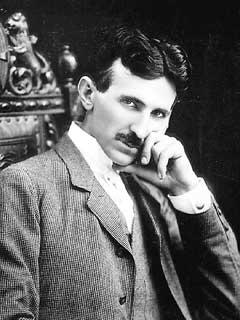 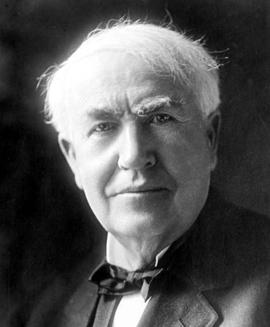 tescometering.com
2
How we are trying to respond or even stay ahead of the coming demand
We have dedicated at least one session in four of the last six EEI conferences to the topic of DC metering.
We have had an ANSI group working on DC standards for over six years
We published ANSI C12.32 on DC Metering last year
We are working on ANSI C12.33 on Revenue Grade DC Transducers - (met this morning at 10:00 and will have calls throughout the six months between now and the next face to face meeting)
tescometering.com
3
Providing the tools
We are trying to provide the tools and the guidance to manufacturers and users alike on what to produce and how to approve and test the equipment that is approved.
This starts by understanding what the need is and where DC metering is going.
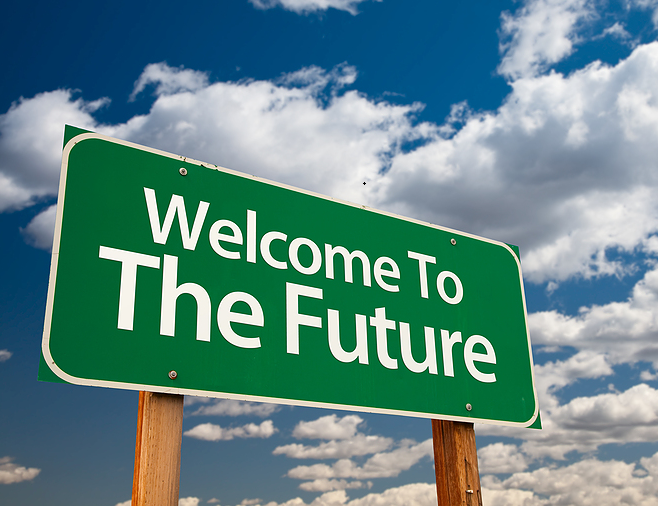 tescometering.com
4
Where has DC Metering been?
The first electric meter in the 1870’s was a DC meter.
Much of the metering in the 1880’s and early 1890’s were DC meters
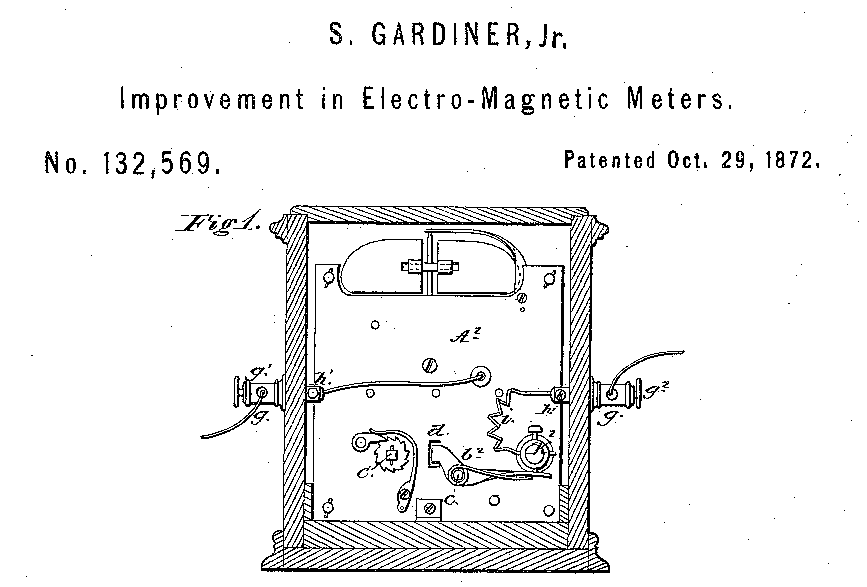 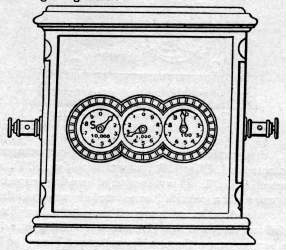 Image from original 1872 patent for Samuel Gardiner’s electric meter and a rendering of the front cover
tescometering.com
5
Where has DC Metering been?
However once AC won the contract to light the 1893 Worlds Fair, Westinghouse, Tesla and team leveraged that to win the contract to provide the generators at Niagara Falls.  And the war was over.
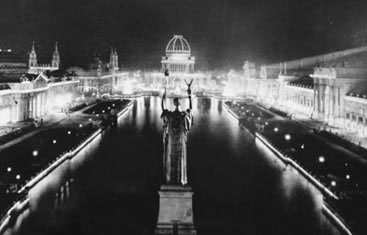 tescometering.com
6
The first Power Station at the Falls
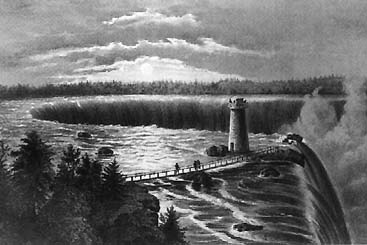 Edward Dean Adams power station at Niagara, with ten 5,000-horsepower Tesla/Westinghouse AC generators — the culmination of Tesla's dream. (Courtesy Smithsonian Institution)
tescometering.com
7
Relics from the origins of the Grid
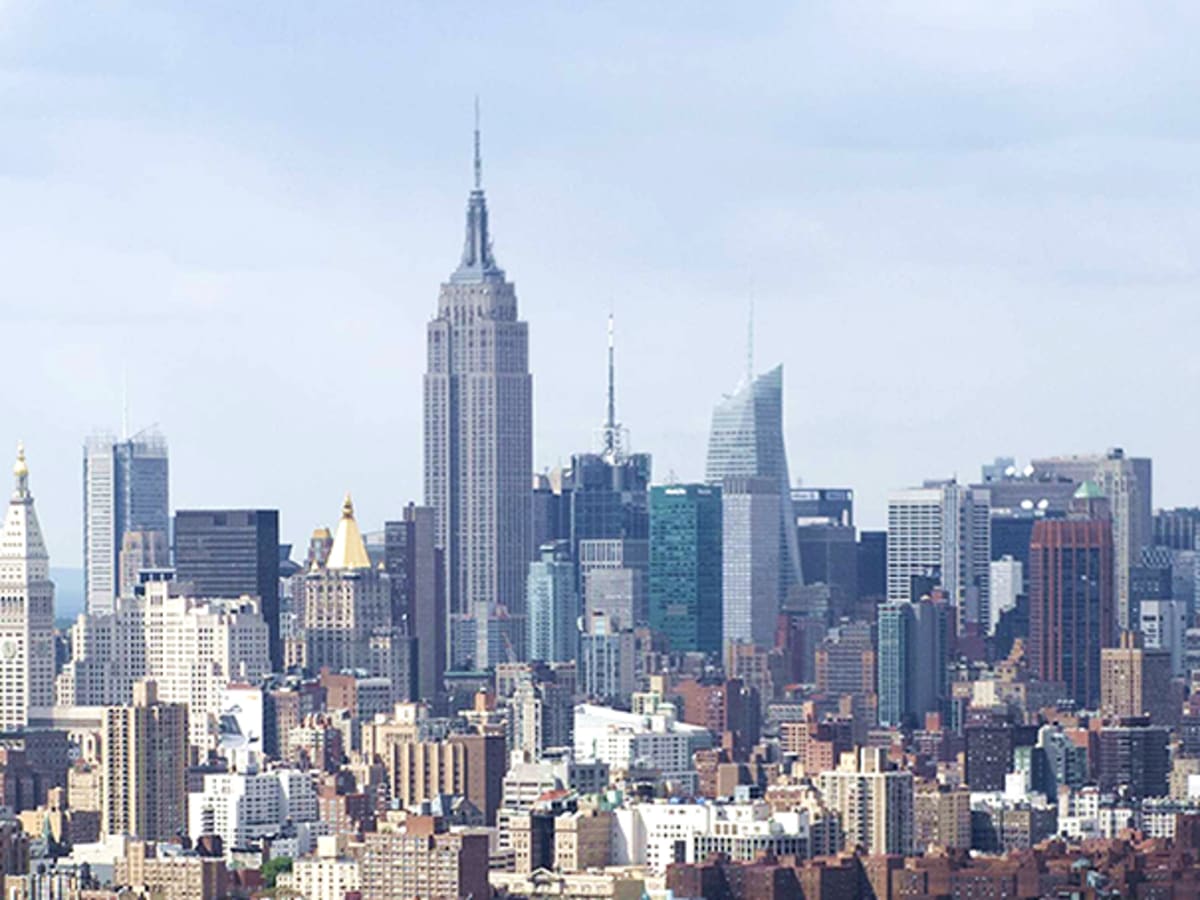 DC Metering remained for some isolated services in certain urban areas such as New York City and San Francisco
There are still DC meters in both cities (as well as in others) for elevator services and other services.
These meters are not ANSI meters and utilities had no traceable means to calibrate these meters over the years.
They remained another obscure relic of the early days of our electrical grid that we kept, worked with, worked around and mainly forgot about as we do things like two phase power or DC generators.
tescometering.com
8
Not quite dead yet
However, these “relics” are making a come back.  There is suddenly a demand for DC power.  Renewables are generating DC power and we are needing to both store and invert the power to AC so we can use the power on our system.
Suddenly people are needing to meter large scale DC energy usage and wondering why we need to constantly convert back and forth between DC and AC.
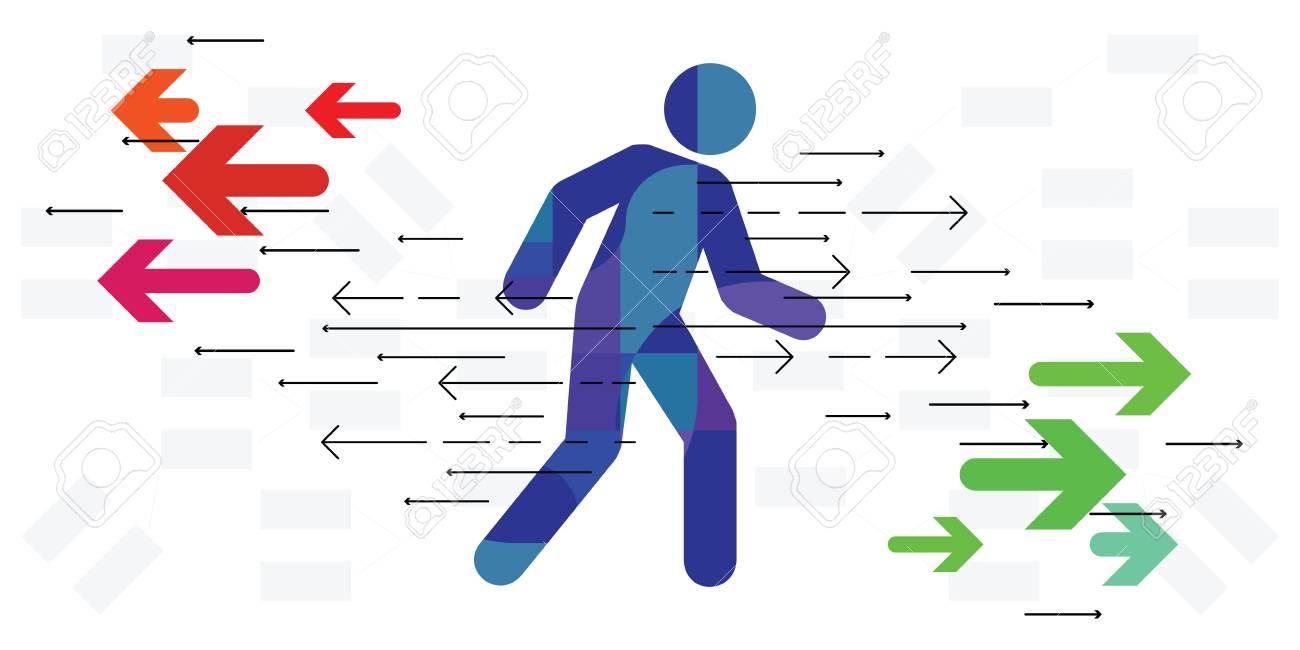 tescometering.com
9
Emerging Markets
Today almost everything we use could, without modification, be run from DC.  There are markets that are purely DC markets and would benefit from direct revenue grade DC metering
Electric Vehicle fast chargers
Renewable energy generation and settlement
Server farms
Micro grids
And most likely – the home of the near future
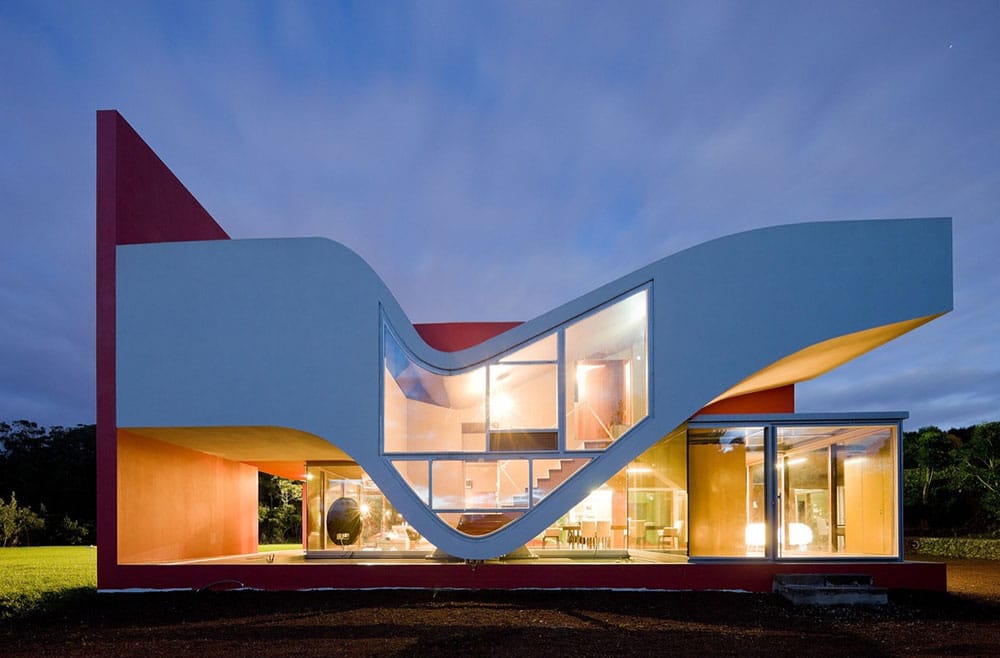 tescometering.com
10
DC Fast Chargers
350 KwH chargers are becoming common place.  The marketplace is clamoring for larger, faster, more powerful ones that are being tested now for implementation in the near future.  Conversion efficiencies are already above 97%.
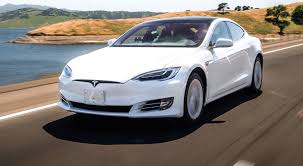 tescometering.com
11
DC Meters for Super chargers
These ultra fast charging stations already have localized charging peaks into the mega watts.  
The EV charging market is already a massive energy exchange market with energy charging peaks into the megawatts of energy.
With this amount of energy comes a significant amount of revenue which requires the most accurate billing possible.
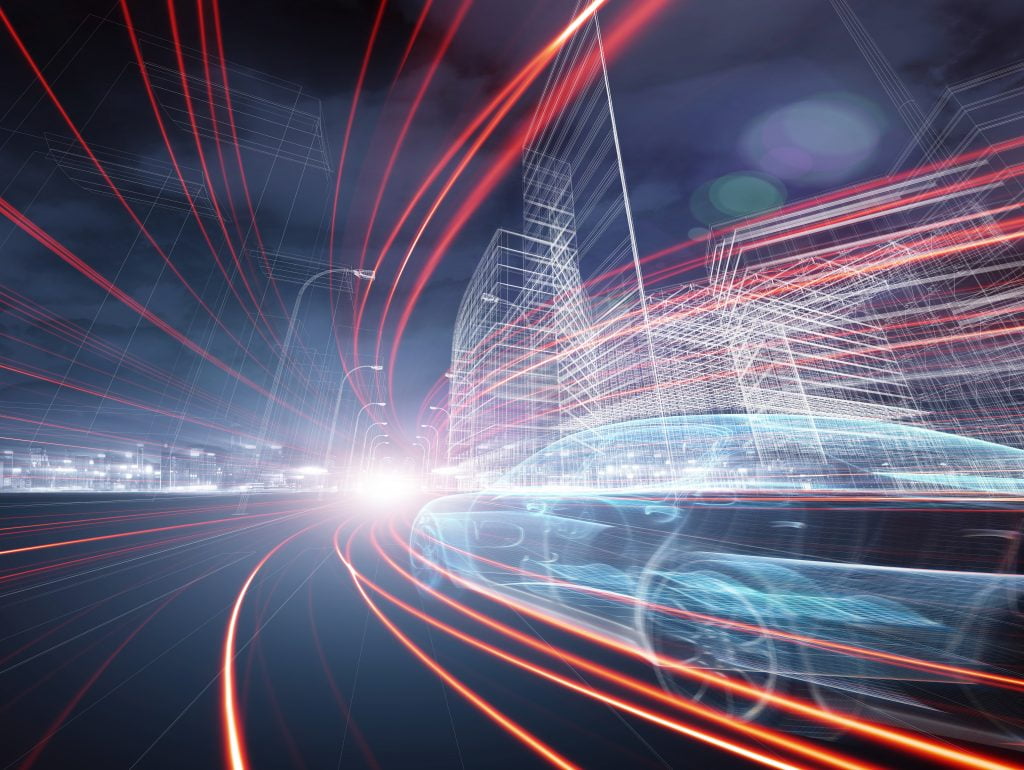 tescometering.com
12
…….So we can present accurate bills
With conversion efficiencies so high the best way to accurately meter this usage will be on the DC side.  
Regulators can determine if a rating factor for the conversion efficiency will be used as a multiplier for the metered accuracy or if this will only come into play if conversion efficiencies fall below a certain threshold as we do with power factor on the AC side.
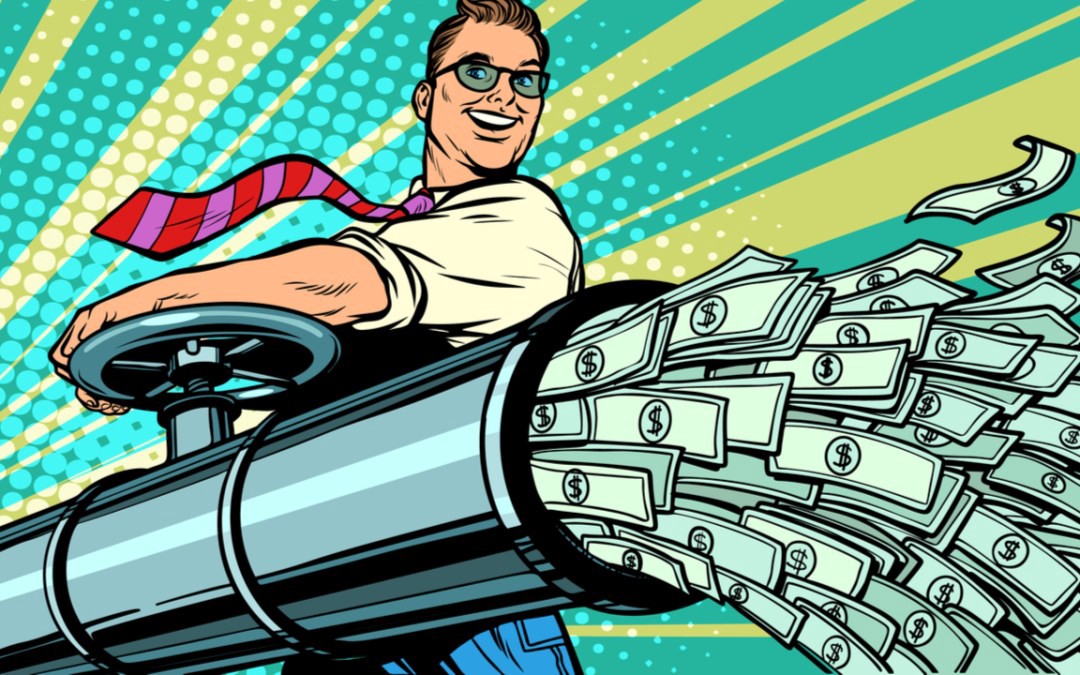 tescometering.com
13
DC Data Centers
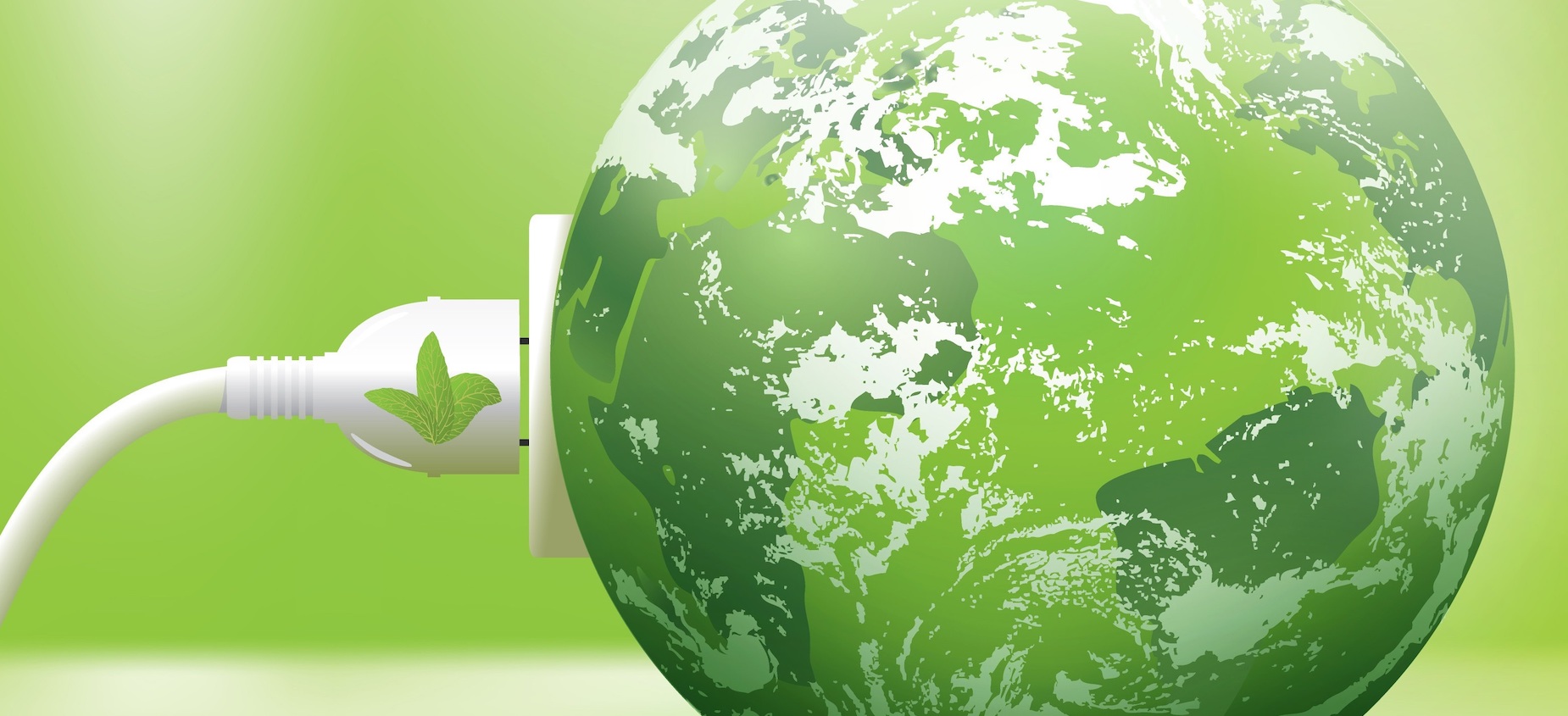 The two most expensive costs in a data center are energy and space.
Data center operators have been steadily moving to DC distribution to minimize the conversions between AC and DC.  
Moving to all DC distribution has the potential for a 5 to 25% energy reduction by improving the conversion efficiencies and reducing the amount of heat generated.
tescometering.com
14
DC Data Centers
DC also has the potential to save anywhere from a quarter to a third of the space
And once again – requiring/demanding accurate DC metering.
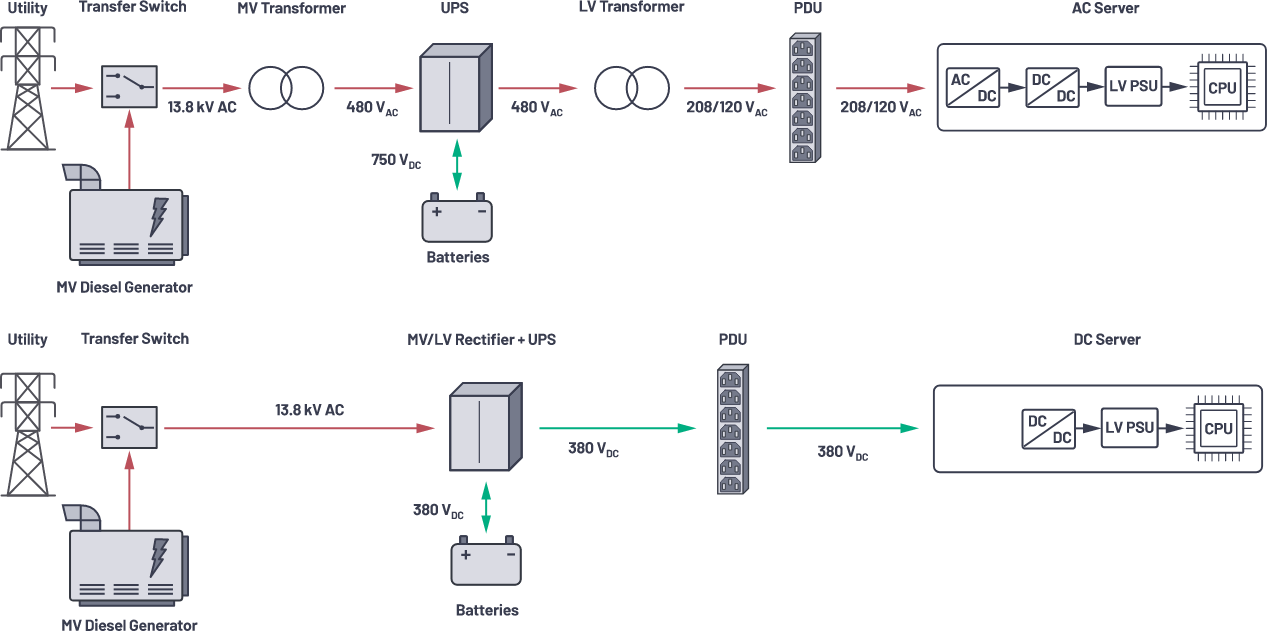 tescometering.com
15
...and then we have the option to add renewables
And once a data center moves to DC distribution, the integration of renewable energies to further reduce ongoing operating costs becomes a feasible alternative.
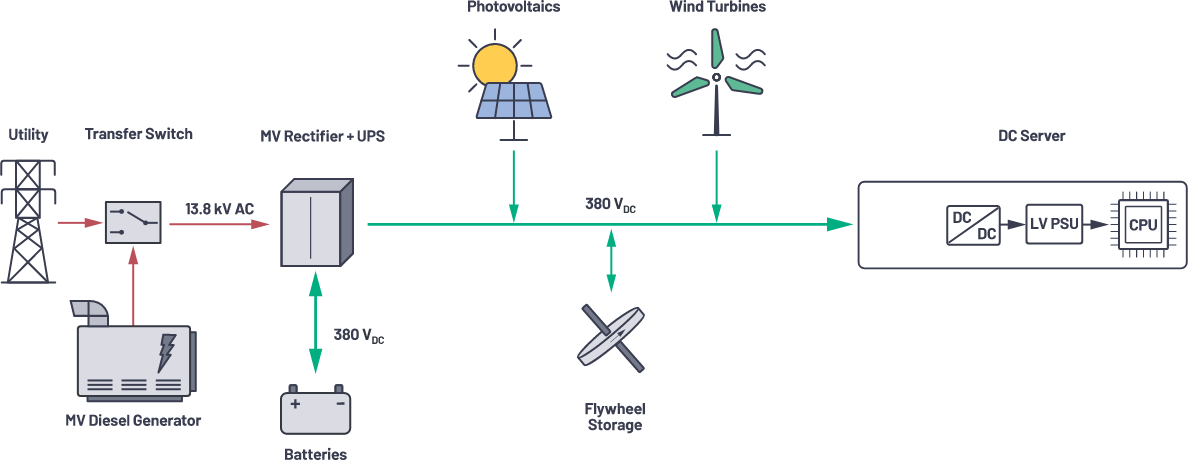 tescometering.com
16
Microgrids
Any small business or even a home can become a Microgrid at this time given that virtually every appliance and tool can be powered by DC.  
Inverting the AC to DC one time and in an efficient manner at the demarcation point between the home/microgrid and the utility.  
Inverting one time instead of for each piece of equipment can represent a 20% energy savings alone.
tescometering.com
17
DC – EDISON MAY WIN IN THE END
DC micro-grids prove effective for shared cogeneration and storage
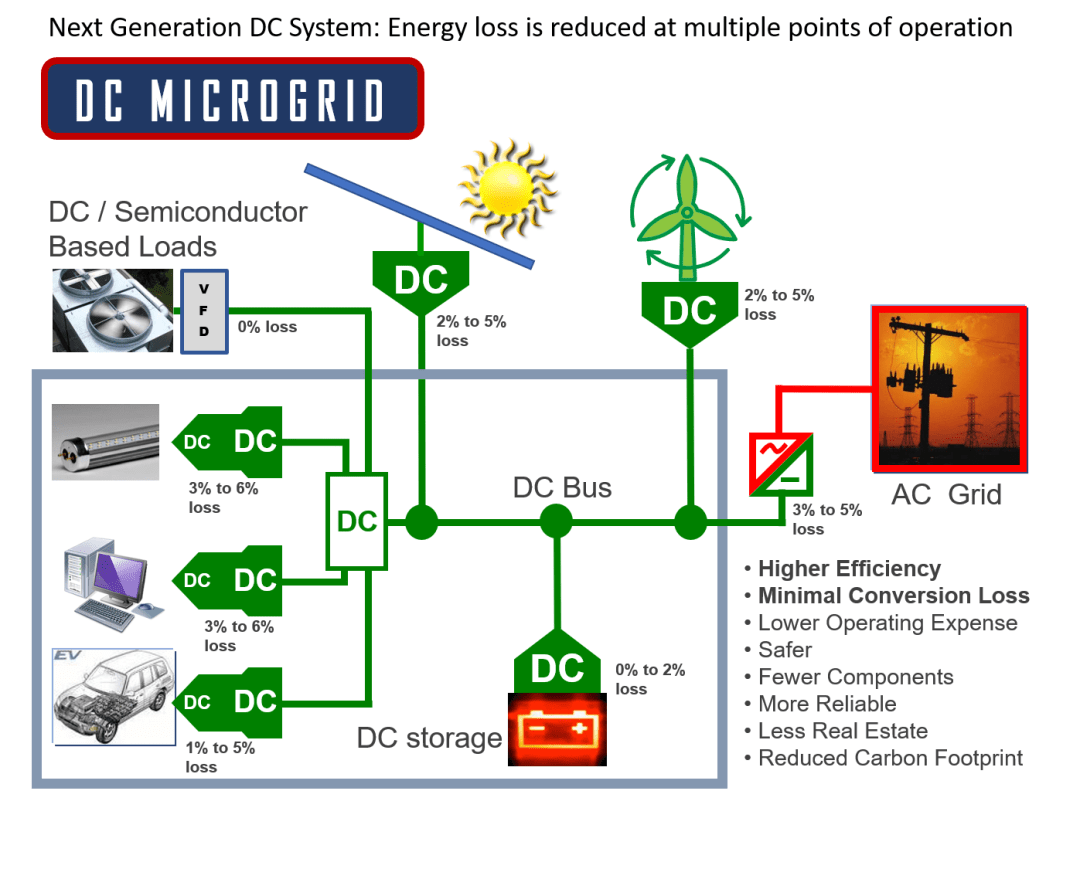 tescometering.com
18
DC METERS – TOMORROW’s CASH REGISTERS
If you are going to sell it, you have to measure it.
Real needs are driving the urgency for accurate and traceable DC metering
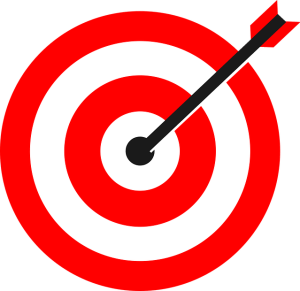 tescometering.com
19
Background
tescometering.com
20
Challenges
Same definition as AC energy
Voltage
For DC voltages we are limited to resistive dividers to get from system voltages to ADC levels
Generally this is not an issue.
Current
DC meters may use shunts, Hall effect sensors, or more sophisticated devices such as zero flux transducers
Both high current and low current applications present issues at high accuracy
tescometering.com
21
Challenges
Time Interval
Neither measurement nor accuracy is an issue
Simultaneity 
Modern sampling ADC’s (Analog to Digital Converter) make true simultaneity easy
So why is DC metering considered so difficult?
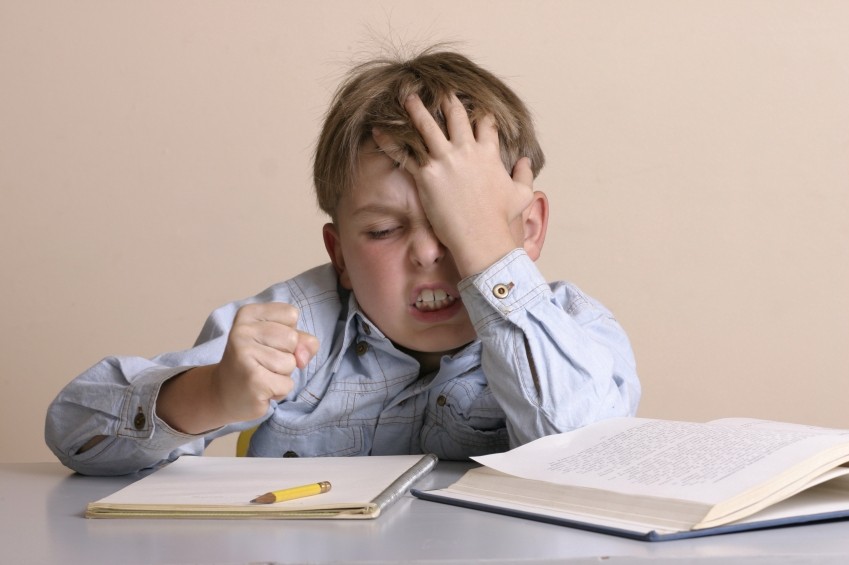 tescometering.com
22
Challenges
DC may not really be DC
There may be 10% of AC ripple on top of the voltage at frequencies in the 60Hz to 360Hz range
There may be high frequency saw-tooth waves in the 20kHz to 250kHz range
Loads may vary rapidly including large instantaneous steps
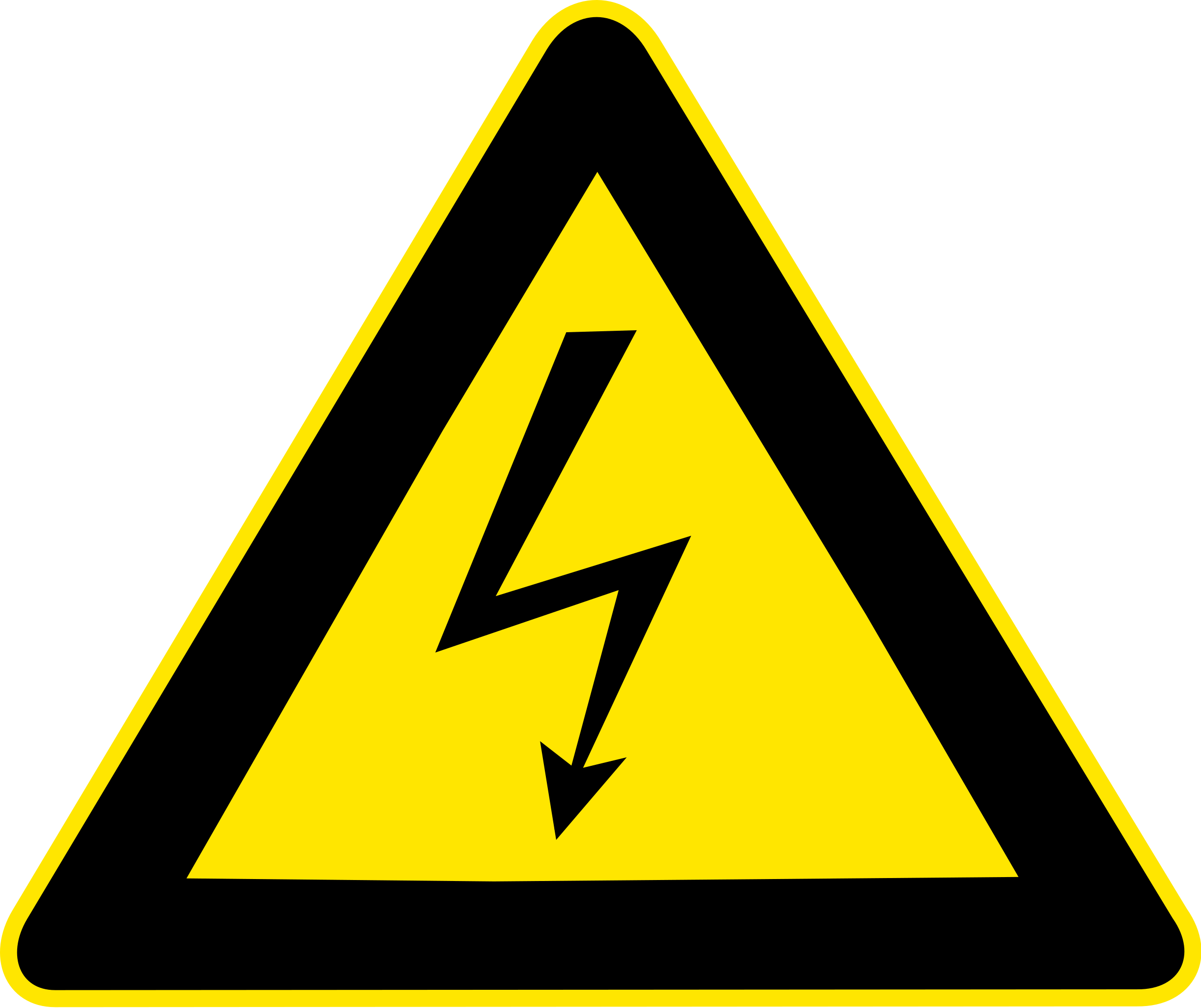 tescometering.com
23
Devil is in the Details
Modern AC meters use a variety of signal processing techniques to enhance accuracy.
Any DC content of the signals is removed
Algorithms such as FFT’s (Fast Fourier Transform’s) and digital transforms make use of the AC nature of the signals to improve accuracy
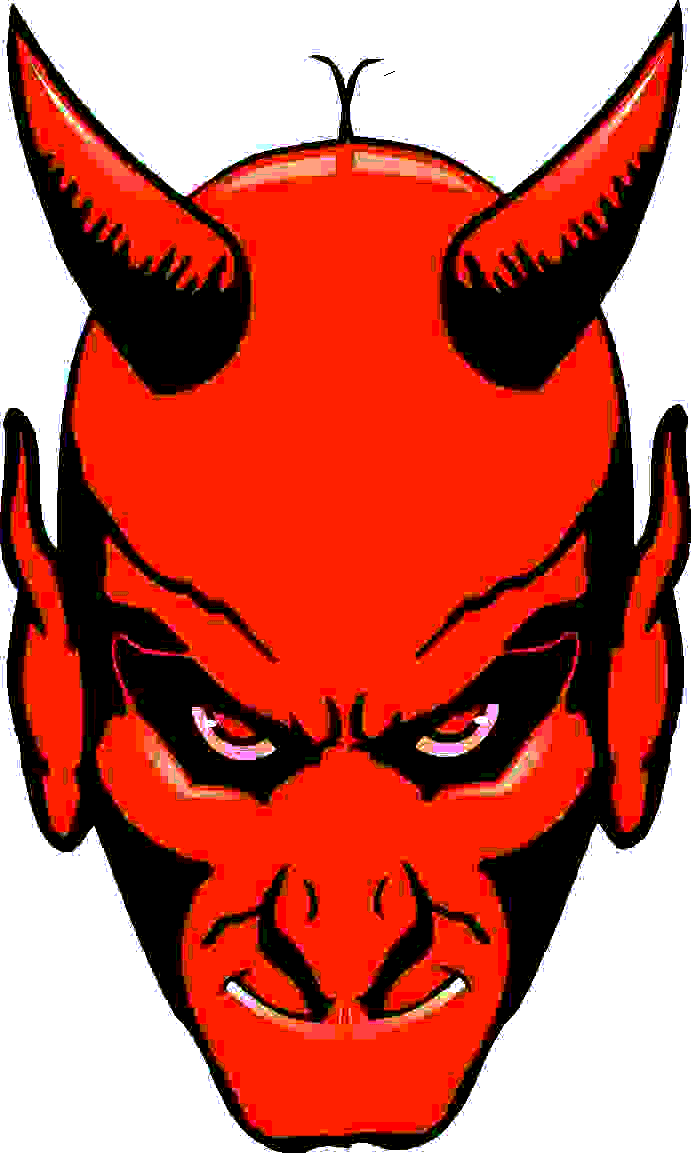 For AC, small, inexpensive CTs are available with inherent accuracies of ±0.02 percent
tescometering.com
24
DC Current Measurement
SHUNTS
High currents shunts are generally large and produce very low signal levels
A 1mΩ shunt in a 100A meter produces 10W with only a 0.1V signal
At 1.5 amps the signal is only 0.0015 volts
DC offsets can easily be larger than the signal and there is no simple signal processing trick to eliminate them
Shunts generally have fairly high temperature coefficients
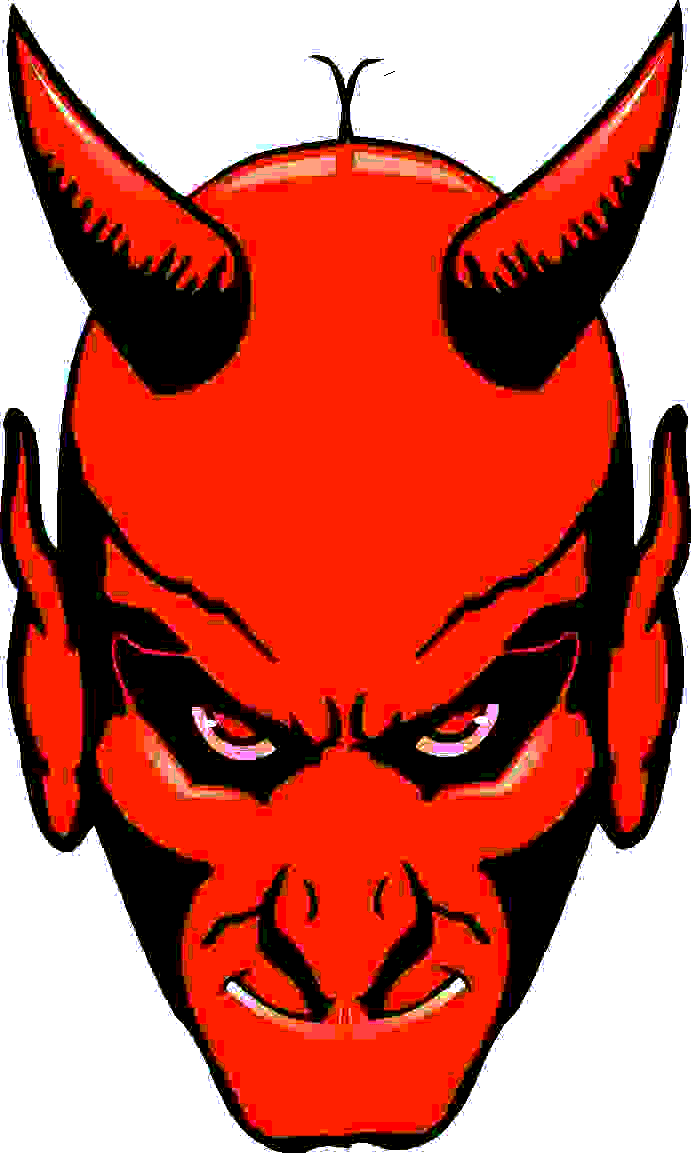 tescometering.com
25
Current Measurement
Hall effect sensors
Hall effect sensors are generally in the 1% to 5% accuracy range
Closed loop sensors may be better than 1%
Cost is generally high compared to shunts
Temperature dependence may be an issue


So we have technology that may be viable for the field and may be able to provide the 0.5 to 1.0% accuracies that we might want from a DC meter.  How do we do better than this for calibration and certification purposes?
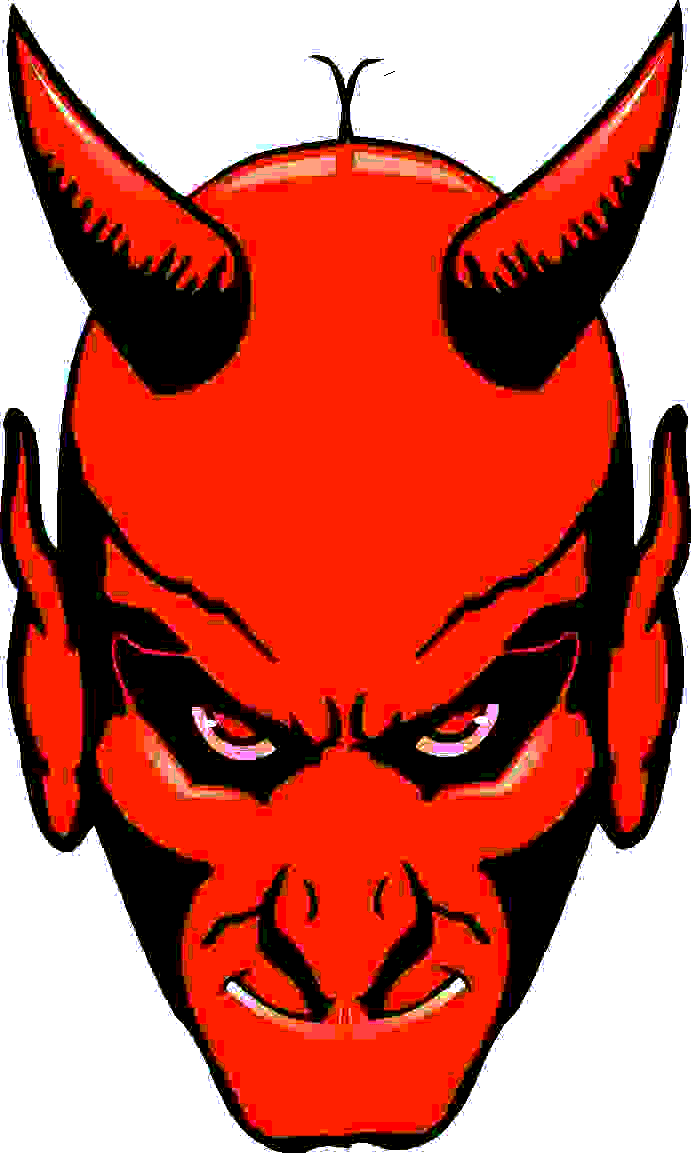 tescometering.com
26
Current Measurement
Zero flux transformers/flux gates
Can be very accurate <0.1% over a wide temperature range
Measure AC and DC
Are VERY expensive compared to all other techniques
Few sources, large in size
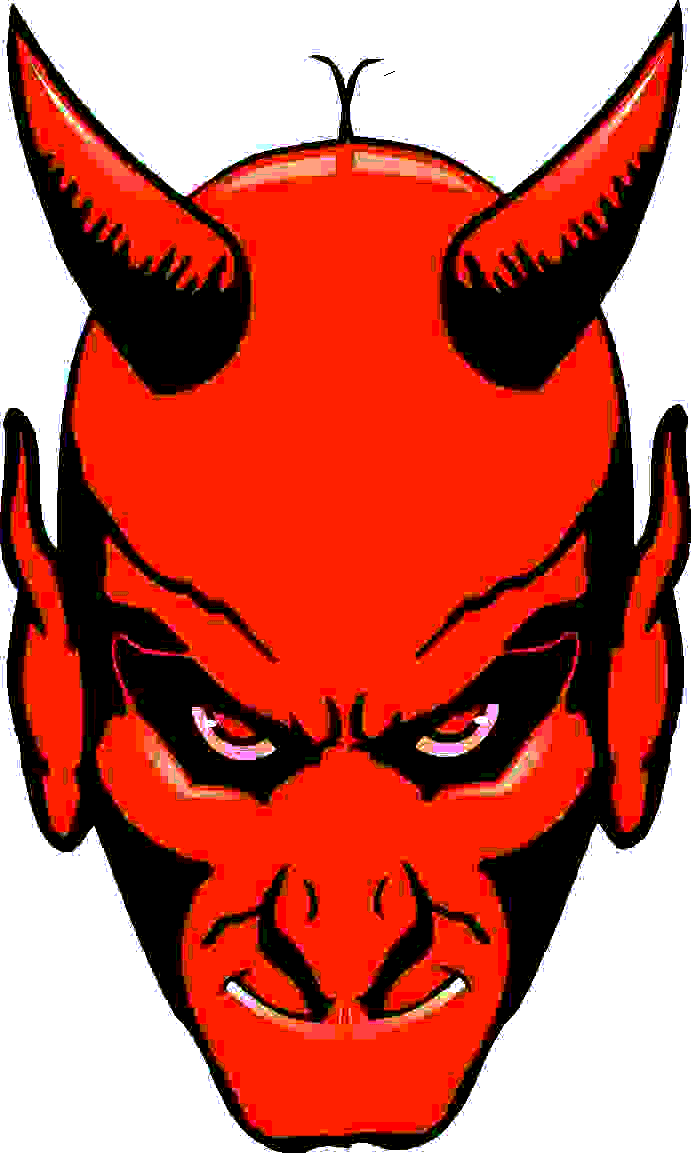 tescometering.com
27
Establishing Traceability
Make and Validate
A primary reference standard candidate is constructed using multiple current sensors with AC/DC measurement capabilities
Precision zero flux transformer for high current  10 – 1000A
Precision shunt 0.1 ohm, 1 ppm TC with integrated PT100 temperature sensor
tescometering.com
28
Establishing Traceability
Because the system is fully calibrated in AC and DC modes it is also capable of mixed signal measurement of any kind
AC validation resolves any issues of timing and simultaneity
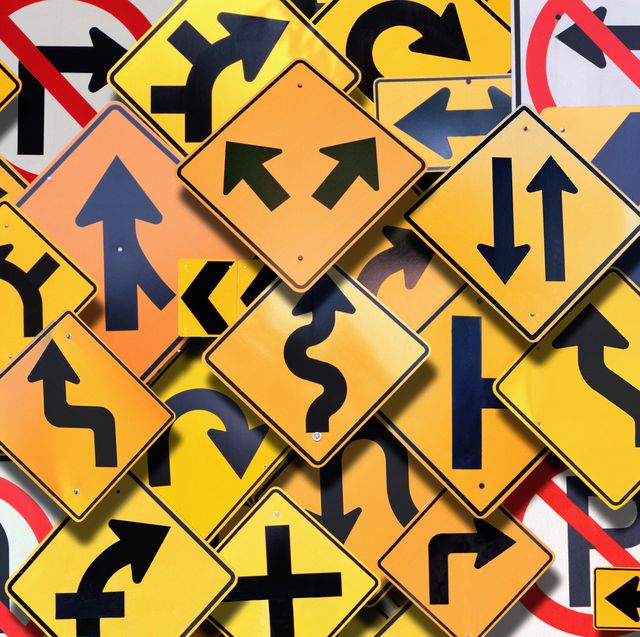 tescometering.com
29
Establishing Traceability
Since there is no primary DC Energy Standard to provide Traceability we had to start from basic measurements, agree a methodology and qualify a primary standard.
Working with NRC, NIST the Bureau of Weights and Measures and other interested agencies a methodology was developed and the first 17025 lab in the country has been accredited for DC energy measurement.
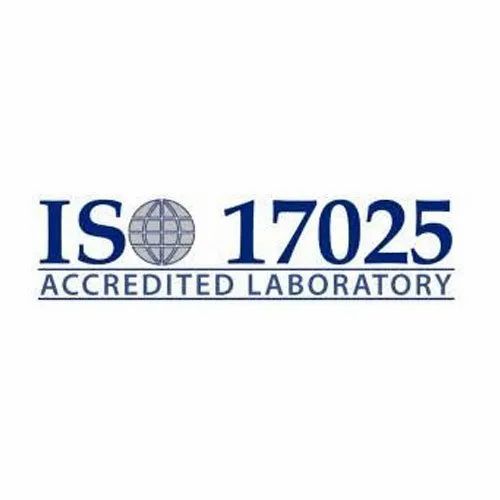 tescometering.com
30
Basic Tools
As an industry we now have some of the basic tools in place 
A DC metering standard, ANSI C12.32 has been published.  This standard will be under constant revision as DC usage continues to expand and develop – but we have a starting point.
The ability to provide traceable calibrations for devices trying to meet this standard.  We have many new players jumping in to the DC world who do not know anything about metering and have never considered metering as they develop new devices.
We saw this with the initial Electric Vehicle chargers.  The manufacturers of these devices have pushed back hard against being required to comply with any sort of accuracy standard – in large part because the devices did not initially meet any revenue grade standard
The same has been true for other new areas such as street lights.

Now we have the ability to at least provide answers and guidance to these manufacturers as they develop their equipment
tescometering.com
31
And the work goes on
Now that we have the basics and now that DC metering is recognized as a field that must be mastered by regulatory agencies - and by utilities working to comply with these regulations (as we have on the AC side of the world for 125 years), the industry is able to forge ahead.
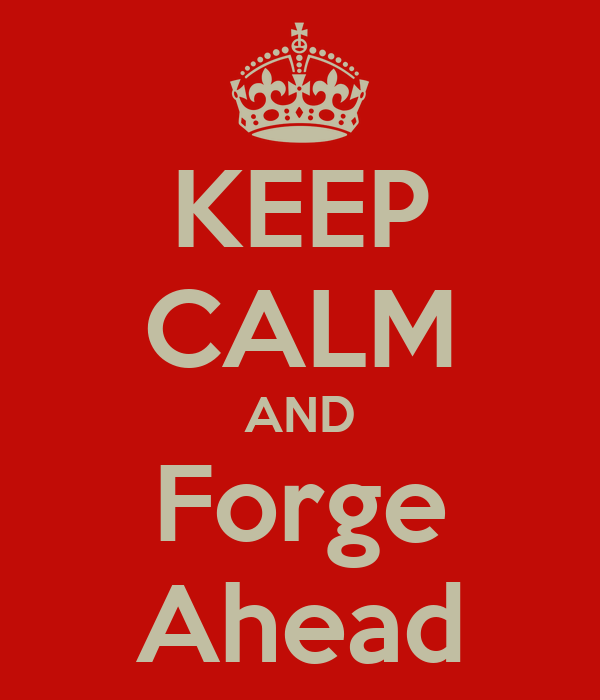 tescometering.com
32
Moving Ahead
National Bureau of Weights and Standards adopted into law after nearly a decade of debate and push back the first regulations on DC fast chargers
More and more DC meters are being developed as meters and not simply as embedded devices in DC devices
Guidance is being given on how to better meter DC energy
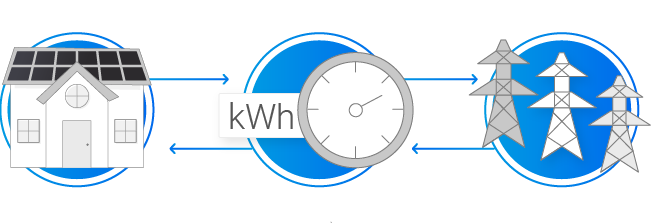 tescometering.com
33
Instead of the Wild West
Instead of operating in a vacuum equipment manufactures now have guidance on what will be needed from them.
Comments on DC Fast Charging Relevant Current Sensors- HB44 requires type certification at 1% for point of dispensing, indicating .5% or better sensor
The following slides describe cost, accuracy and physical size of hall, flux gate and shunt current sensors. Of consequence is location and physical constraints in EVSE dispensing systems for installing sensors.  Relevance is meter/sensor complexity, that data output needs to be isolated from measured signal, along with dedicated power for hall sensor/meter.
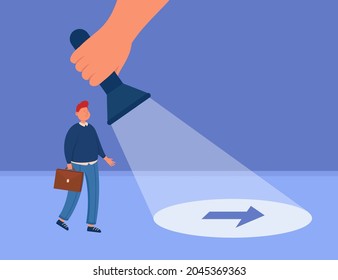 tescometering.com
34
And evolving
As the market continues to evolve the metering requirements will continue to evolve.
We now have the technology to run an entire household on DC.  What are the implications of that?
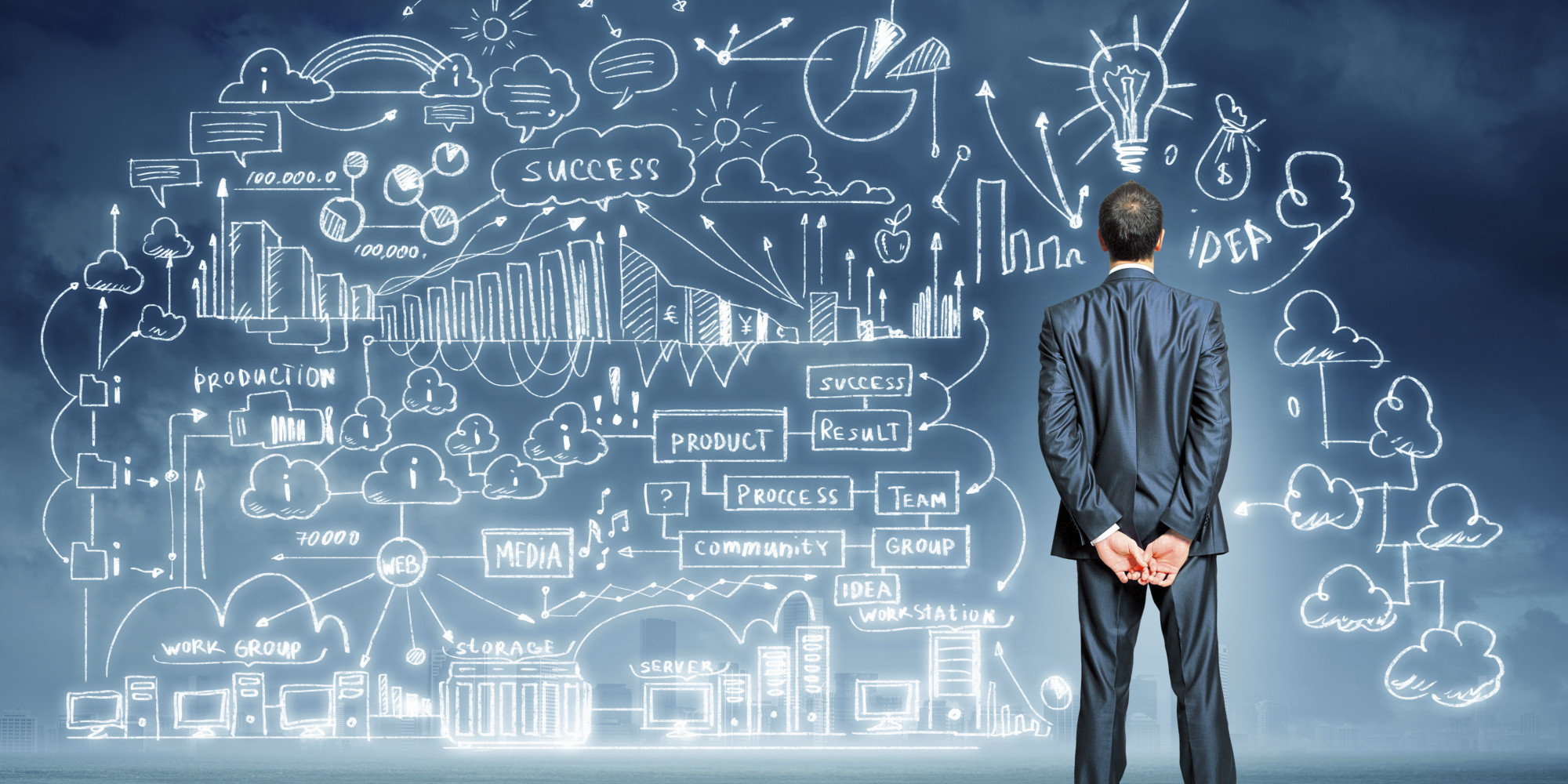 tescometering.com
35
The DC Home or Small Business
All DC in the house
Kitchen
HVAC
Bathroom
Entertainment
Communication
Telecommunication
Internet for work
Car
Solar
Energy Storage
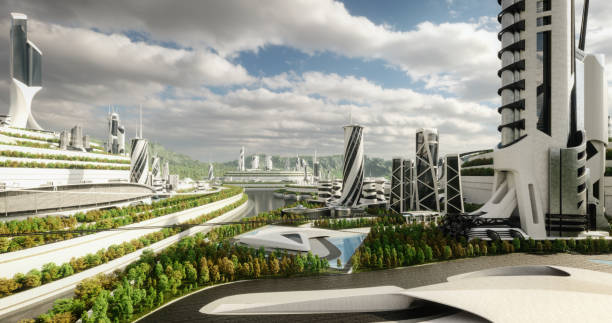 tescometering.com
36
Clear Advantages
Safety – class 2 touch safe wiring can be used throughout new construction or existing circuits can be used in existing homes, but converted to DC
Lower distribution cost – especially for remote locations
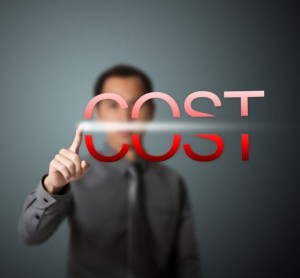 tescometering.com
37
Clear Advantages
Shorter potential outages as there is a back-up system
Significantly Greater energy efficiency due to fewer and more efficient energy conversions
Within the house potentially no energy conversion – generate and store DC and then use DC.  There may be nominal losses in the storage of the energy.
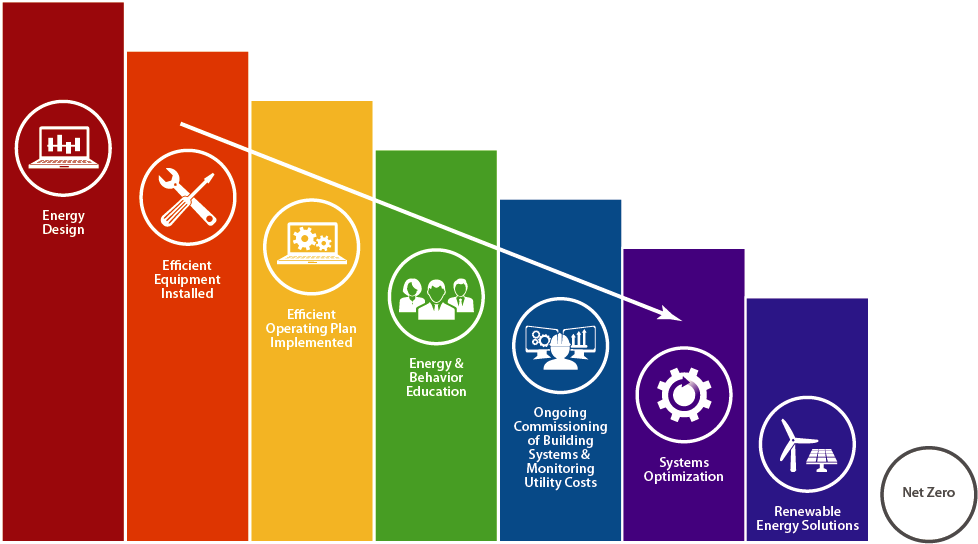 tescometering.com
38
What is the Utilities Role?
Why not take on our traditional role?
Generation
Distribution
Metering
The technology for the coming century
Why not provide the solar or another renewable and the storage as an optional part of the service.  
Build truly distributed generation
Provide the AC back up and to smooth the demand as users grow in individual buildings
tescometering.com
39
And how do we meter?
For AC we have established a precedent where the utility delivers the apparent power and the customer is billed for the active power.  The utility loses the difference created by the power factor.
A meter with a bidirectional inverter included or immediately after the inverter would meter the DC used or in some small amount, generated.  
Regulators can determine if a factor can be added for the conversion losses as these can be determined and will be fixed, like transformer losses.
tescometering.com
40
Conclusion
DC Metering is here 
Today’s technology can deliver cost effective DC metering with accuracies and environmental performance similar to AC meters.
DC applications will evolve and the form factors for DC Metering will evolve.
Will we go with din rail mounted?
Embedded?
Return to our socket based meters for ease of installation and removal?
Some combination of the above?
None of the above?
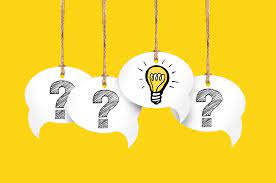 tescometering.com
41
Conclusion
Regardless of the answer, DC Metering is here today and is here to stay.  DC will share the limelight with AC and will no longer be a relic of the past.
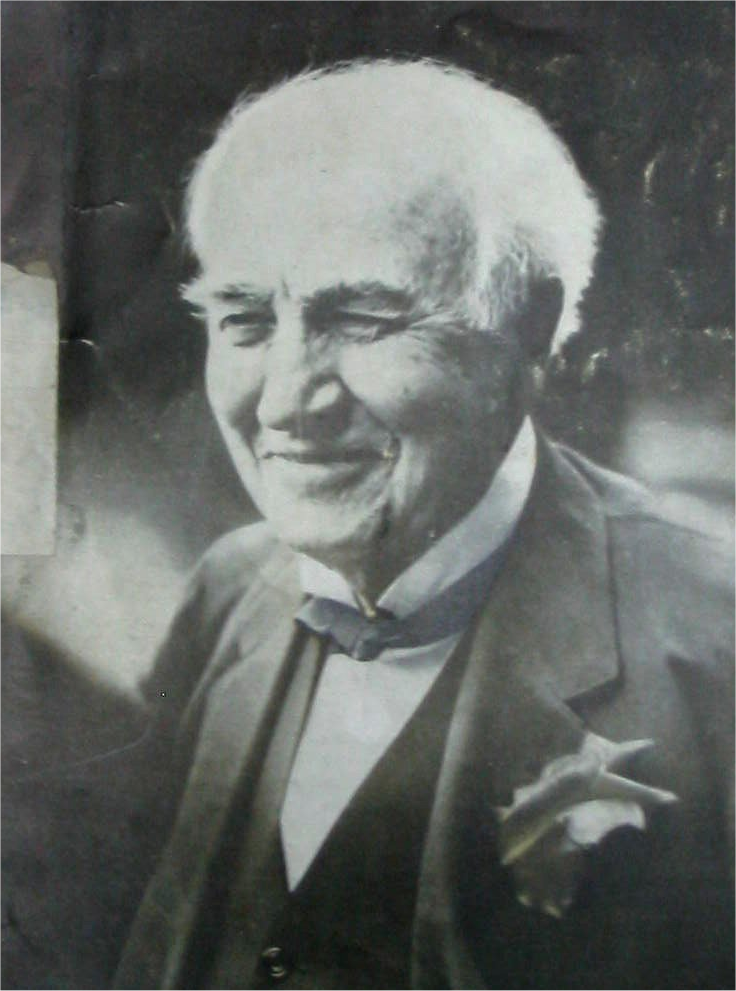 Edison is smiling today!!!!
tescometering.com
42
Questions and Discussion
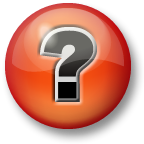 TESCO – The Eastern Specialty Company 
Bristol, PA
215-228-0500
This presentation can also be found under Meter Conferences and Schools on the TESCO website: tescometering.com
ISO 9001:2015 Certified Quality Company
ISO 17025:2017 Accredited Laboratory
tescometering.com
43